저온지구시스템화학 및 실험Ch.8 활동도도
JYU
1. 활동도도(activity-activity diagram)
수용액 용존 성분의 활동도에 따라 그 수용액과 평형을 이루며 안정한 고상(광물)을 보여주는 그림
작성 과정
(공통 양이온을 갖는) 광물 선택
광물들 간의 반응 식 완성
각 반응의 평형 상수 계산
각 반응의 평형 상수(활동도 관계) 표현
활동도도에 도시
예시: K-광물 활동도도
대상 광물:
Gibbsite: Al(OH)3
Kaolinite: Al2Si2O5(OH)4
K-feldspar: KAlSi3O8
Muscovite: KAl3Si3O10(OH)2
광물 간 반응
작성법
Al balance
Si balance – SiO2(aq) (또는 H4SiO4) 이용
O balance – H2O 이용
H+ balance
나머지 양이온 balance 및 charge balance
Gibbsite-Kaolinite
2Al(OH)3 + 2SiO2(aq) =Al2Si2O5(OH)4+H2O (1)
Gibbsite-Muscovite
3Al(OH)3 + K++ 3SiO2(aq) = KAl3Si3O10(OH)2 + 3H2O + H+		(2)
Kaolinite-Muscovite
3Al2Si2O5(OH)4 + 2K+ = 2KAl3Si3O10(OH)2 + 3H2O + 2H+		 (3)
다음 반응은 직접 완성해보자
Kaolinite-Muscovite		(4)
Kaolinite-K-feldspar		(5)
평형 상수의 계산
각 광물들과 K+, H2O, SiO2(aq) 등의 DGof,298을 구해보자
위 값을 바탕으로 각 반응의 DGorxn을 계산하자
다음 관계를 이용하여 평형 상수 값을 계산하자
logK=-(DGorxn /2.303RT)
평형 상수의 표현
각 반응의 평형 상수를 표현해보자
예) 반응 (2)의 경우
3log[SiO2] = -log[K+]/[H+] – logK
표현 식의 도시
위 예의 경우, log[SiO2]를 세로축 log[K+]/[H+] 를 가로축으로 하는 그래프에 표시하면 기울기 -1/3 절편 -logK의 직선을 그릴 수 있다
다른 반응에 대해서도 이 그래프에 표시해보자
활동도도의 완성
각 직선들로 이루어지는 안정 영역을 표시하고 활동도도를 완성해보자
다음 쪽과 같은 활동도도를 얻을 수 있는가?
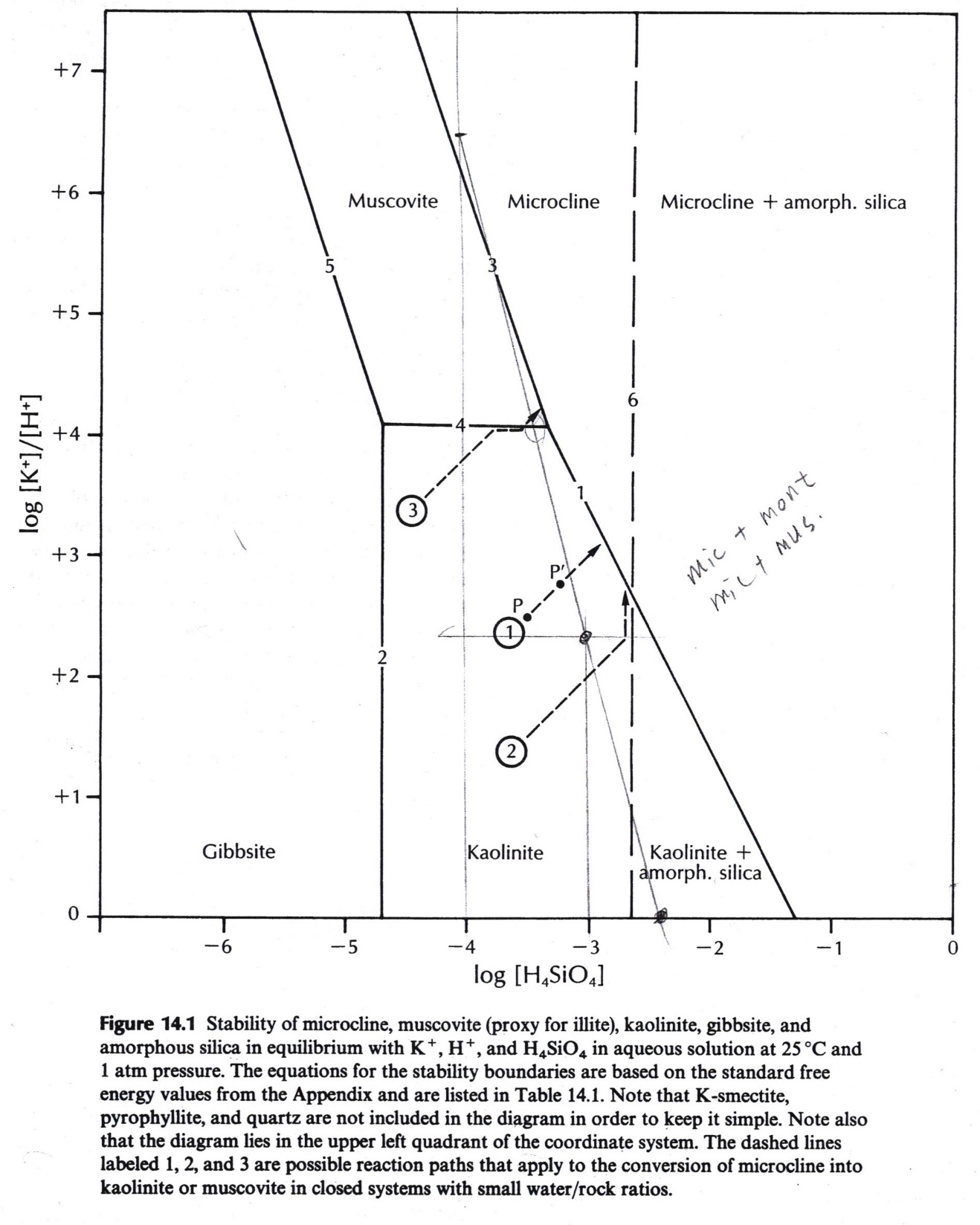